Meet My Digital Assistant
How I Use Generative AI in 
Teaching, Research, and Service
Fariba Nosrati | PhD, MBA, MSc, BEng  
Assistant Professor of IT Management
Anisfield School of Business
March 6, 2024
Promoting innovative practices
By leveraging AI, educators, researchers, and administrators can embrace innovative practices to drive positive change.
ENHANCED LEARNING EXPERIENCES WITH AI
EMPOWERING FACULTY WITH AI
Revolutionizing learning through artificial intelligence technologies.
Efficiency and innovation through advanced artificial intelligence systems
The Future of AI in Academia
Enhancing Teaching Methods
Use cases
Create templates and rubrics
Draft course outlines
Develop class activities and icebreakers
Develop assignments
Emails
Feedback
Discussions
Case studies
Applied examples
Summarize videos
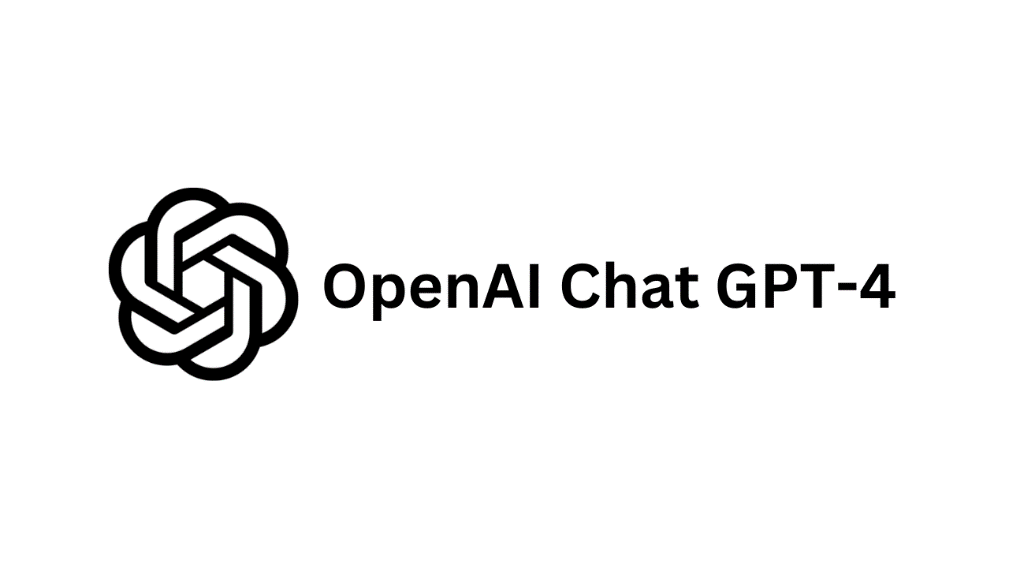 Tools
Chat GPT 4 and apps (GPTs)
Grammarly (AI writing assistant)
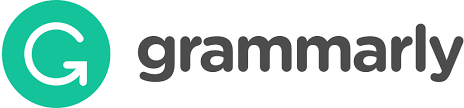 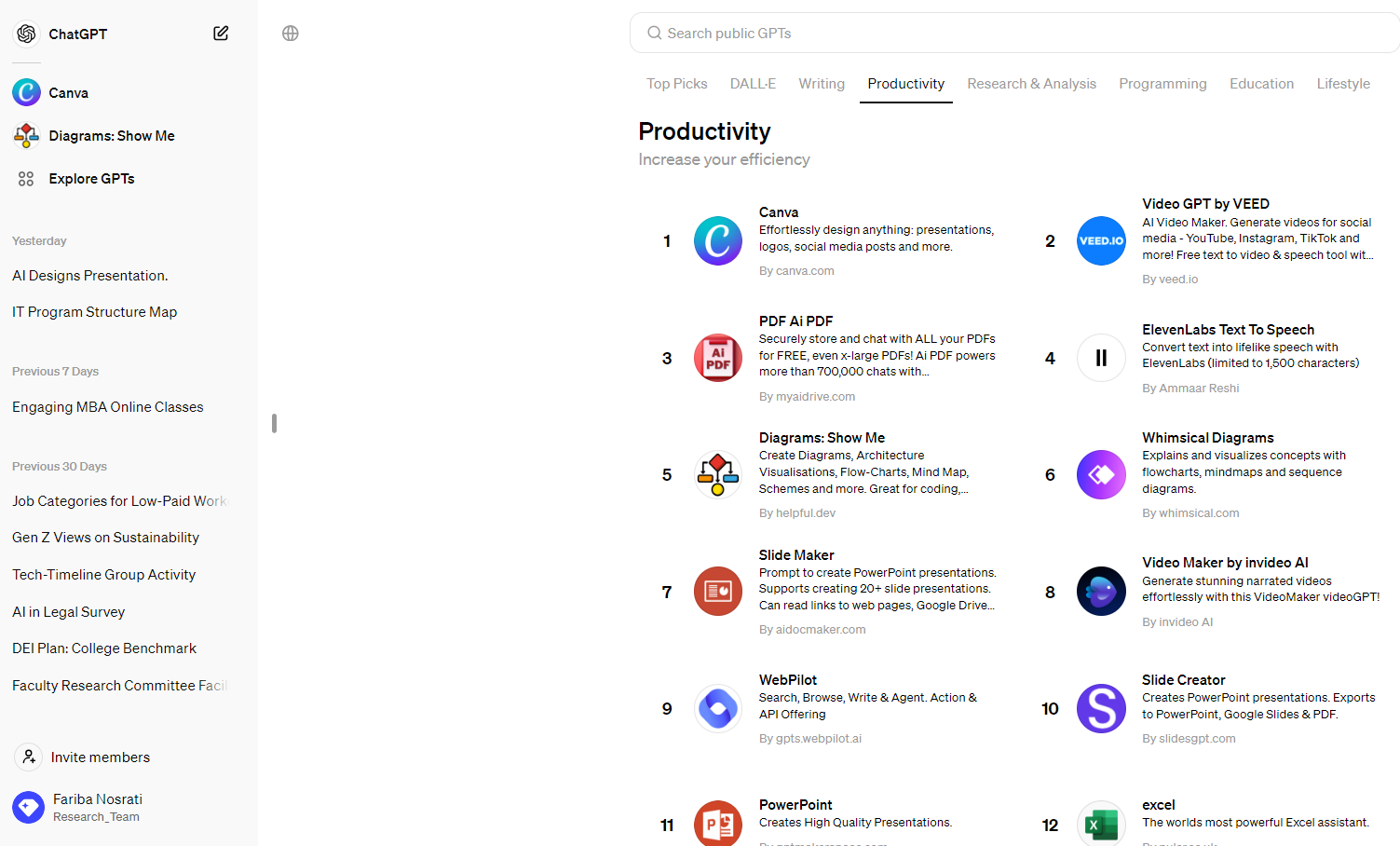 Examples
Creating icebreaker activity
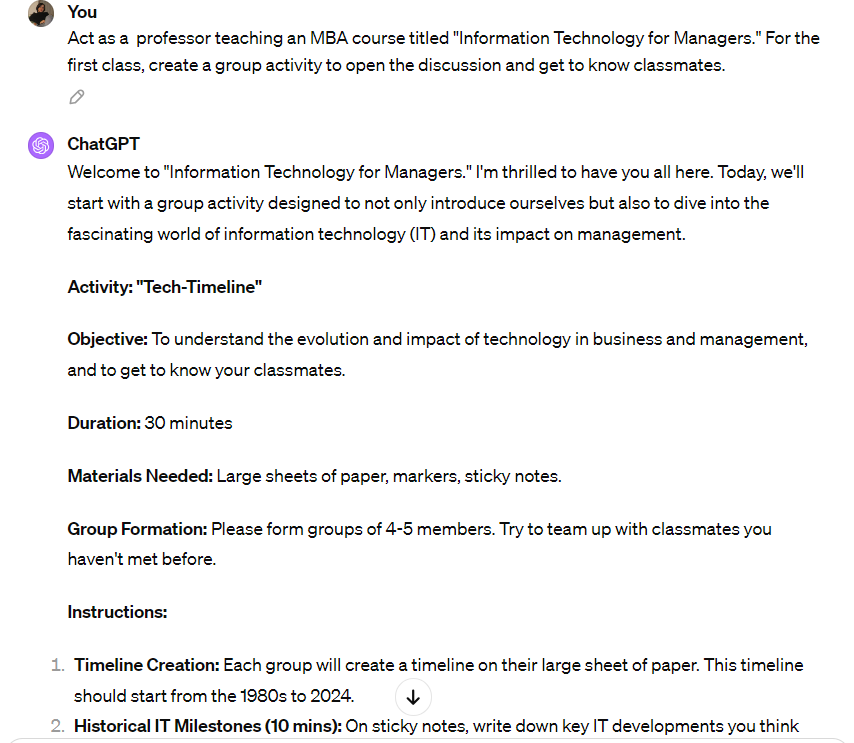 Ideas to enhance class experience and engagement
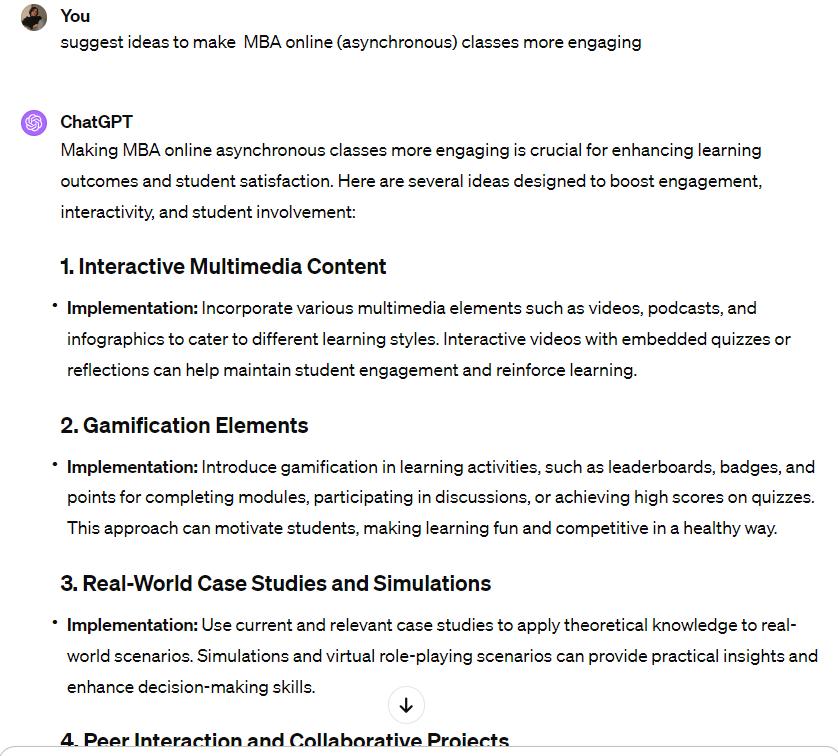 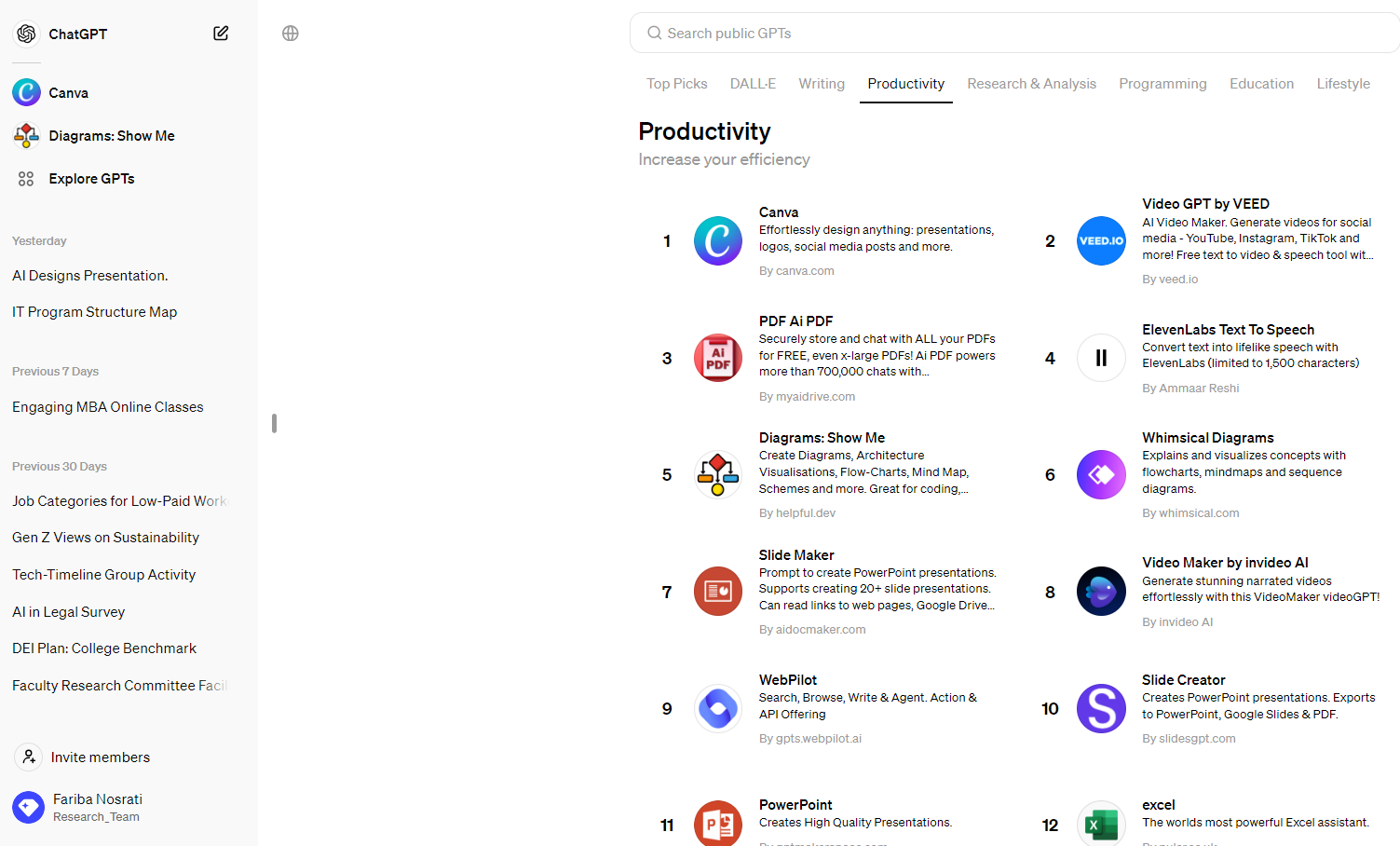 Examples
Creating assignments
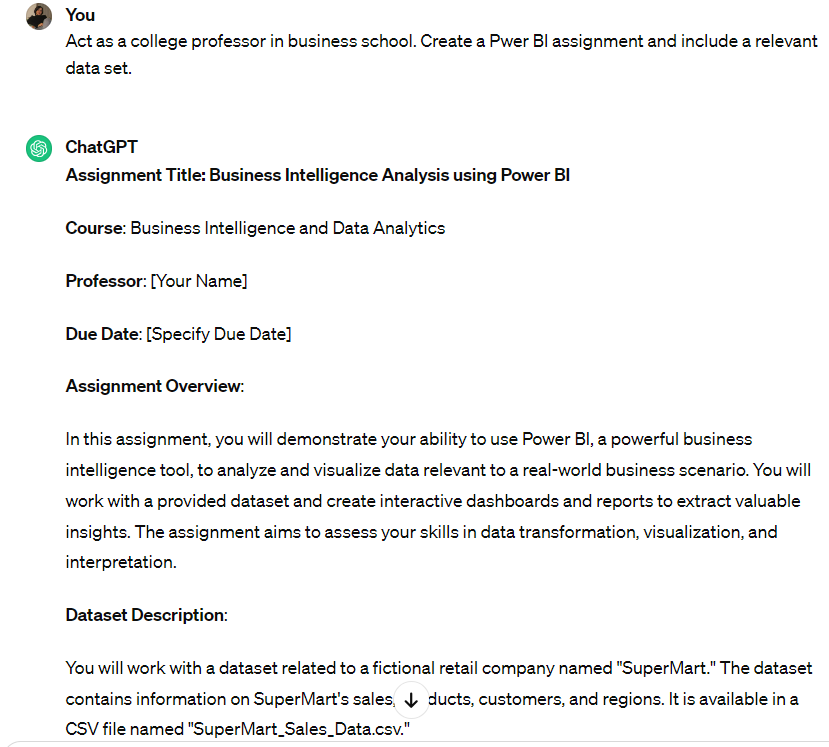 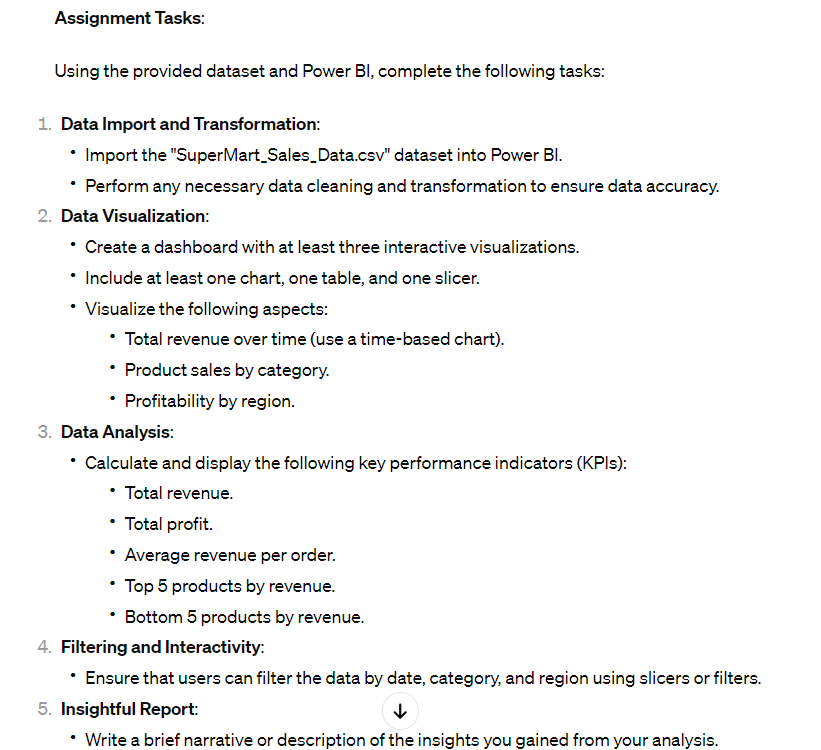 Examples
Developing class activity and related material
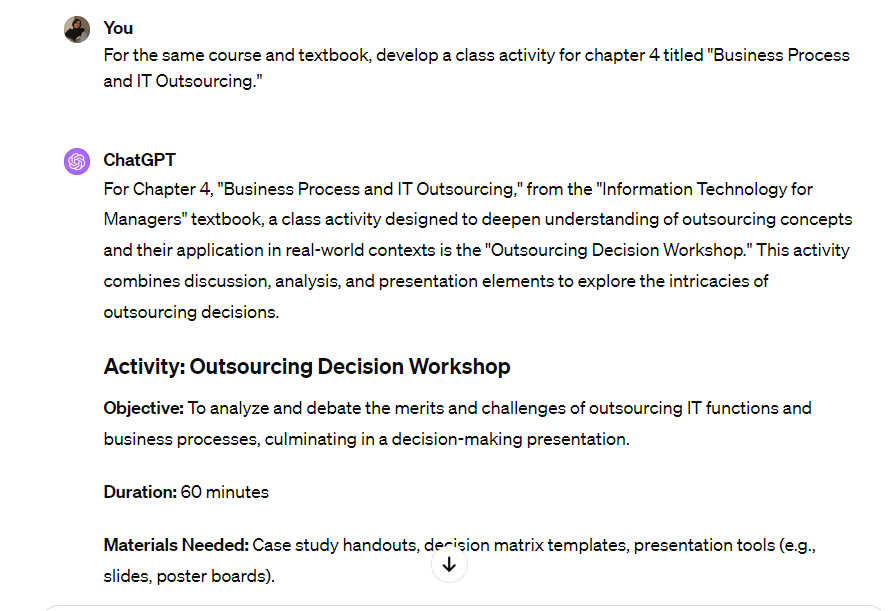 Creating templates
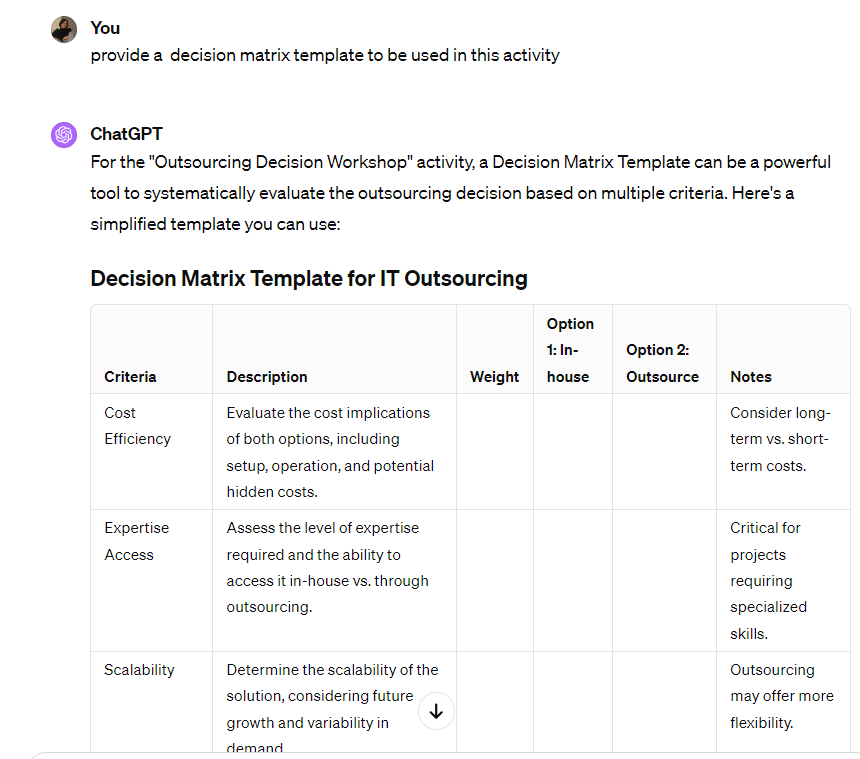 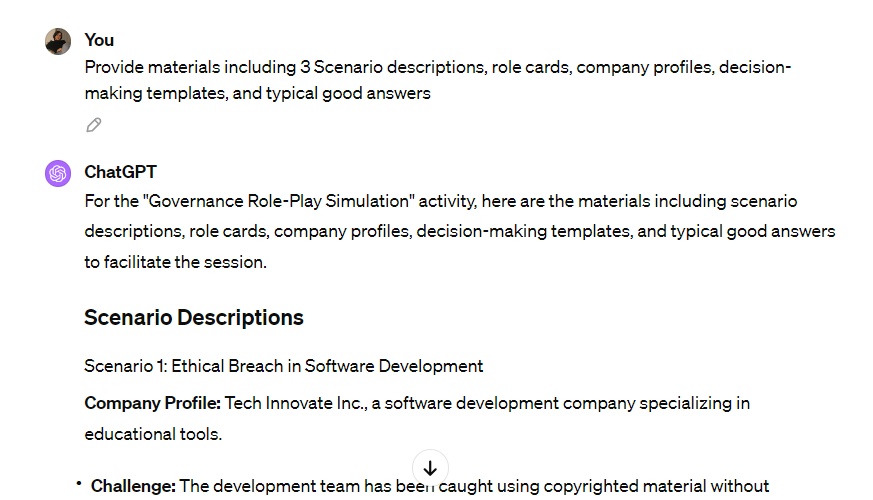 Examples
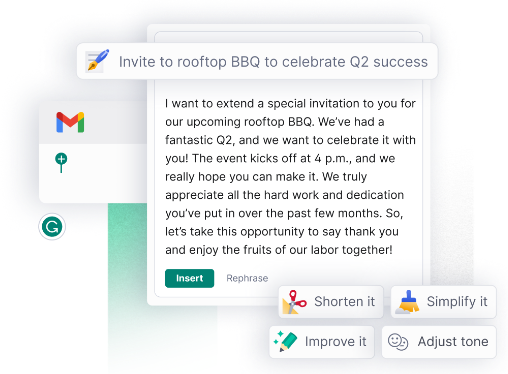 Assistance in communication, feedback, and explanation
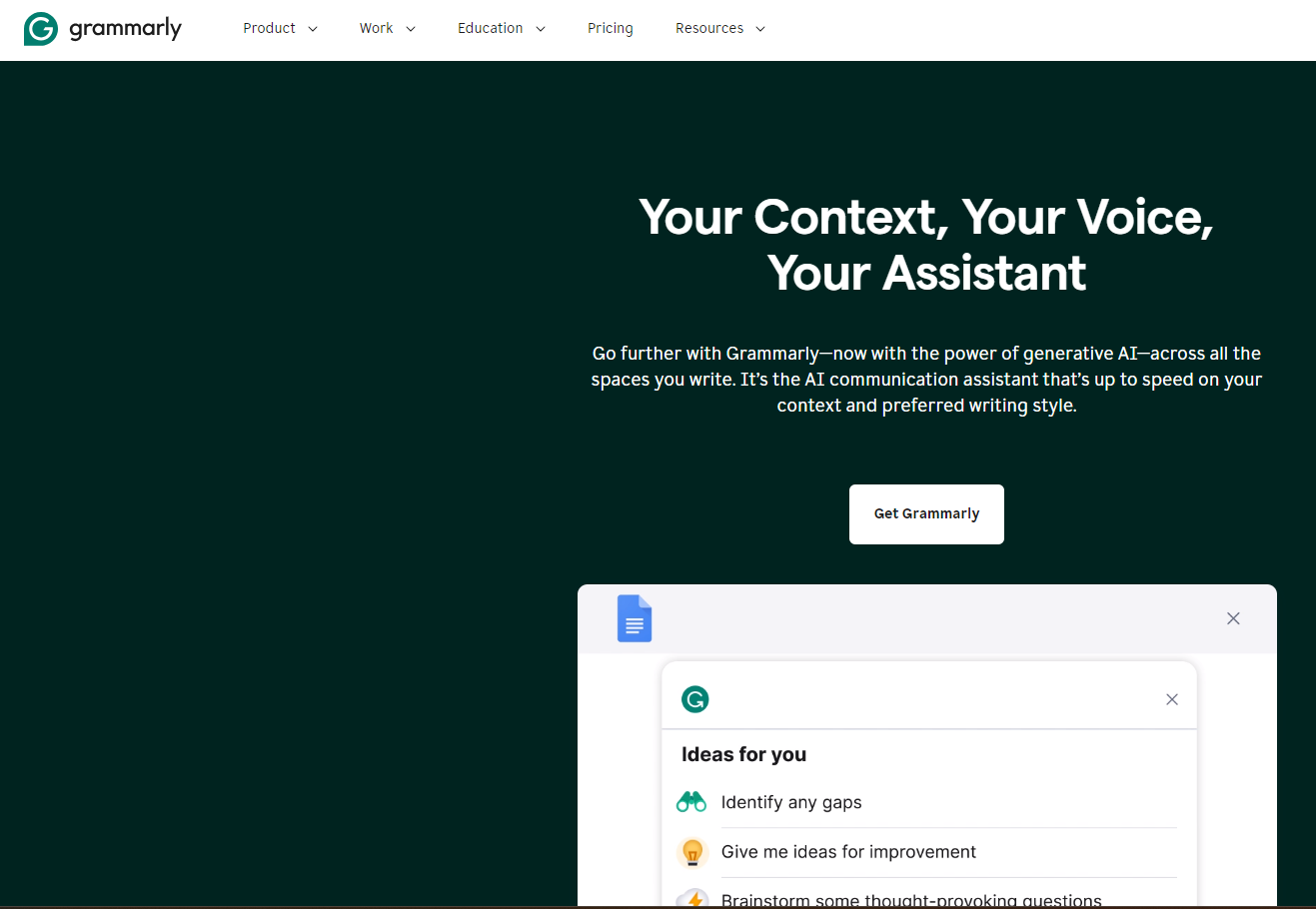 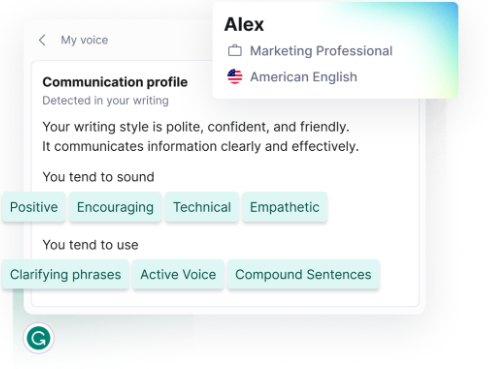 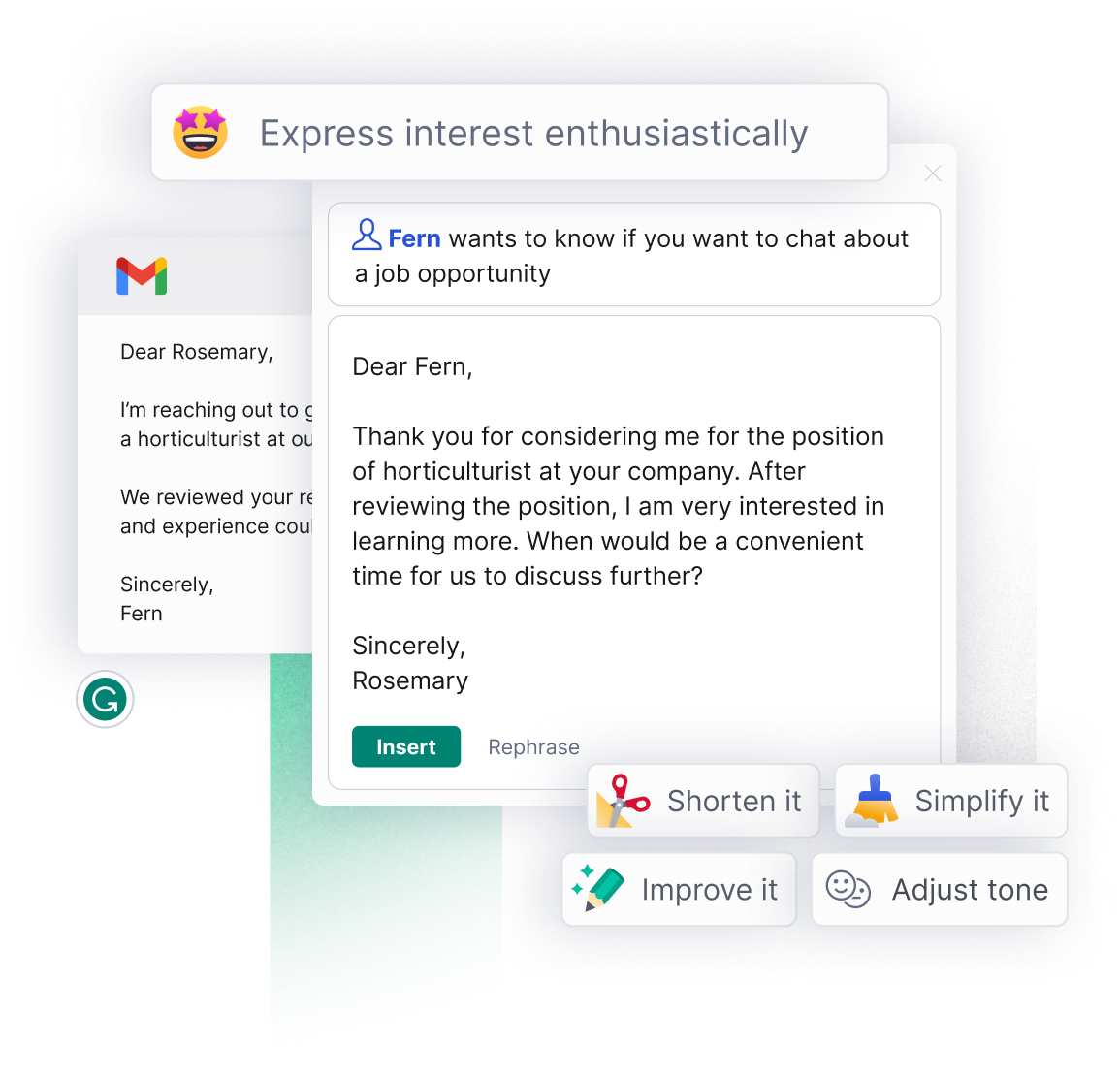 Improving Research Efficiency
Use cases
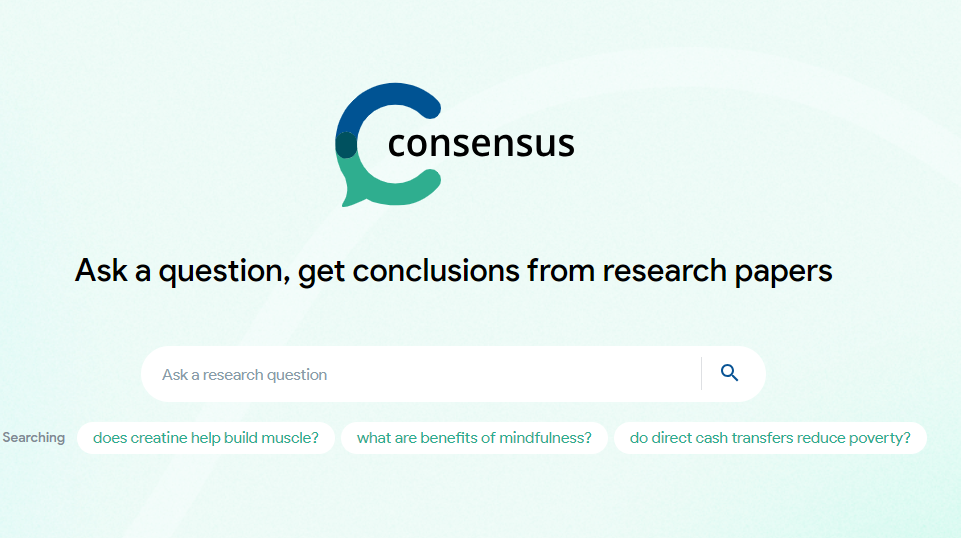 Generating ideas, drafts, and titles
Finding resources 
Summarizing information
Copy editing
Presentation templates
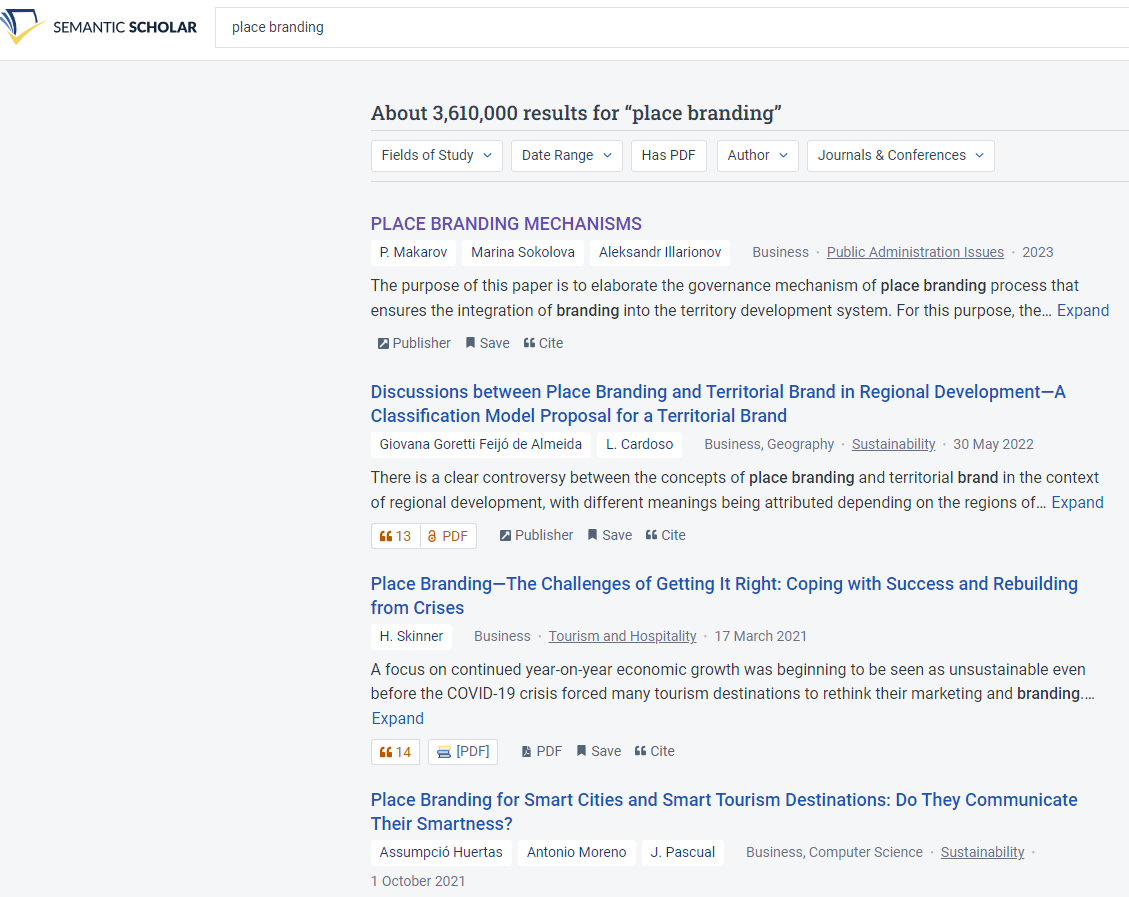 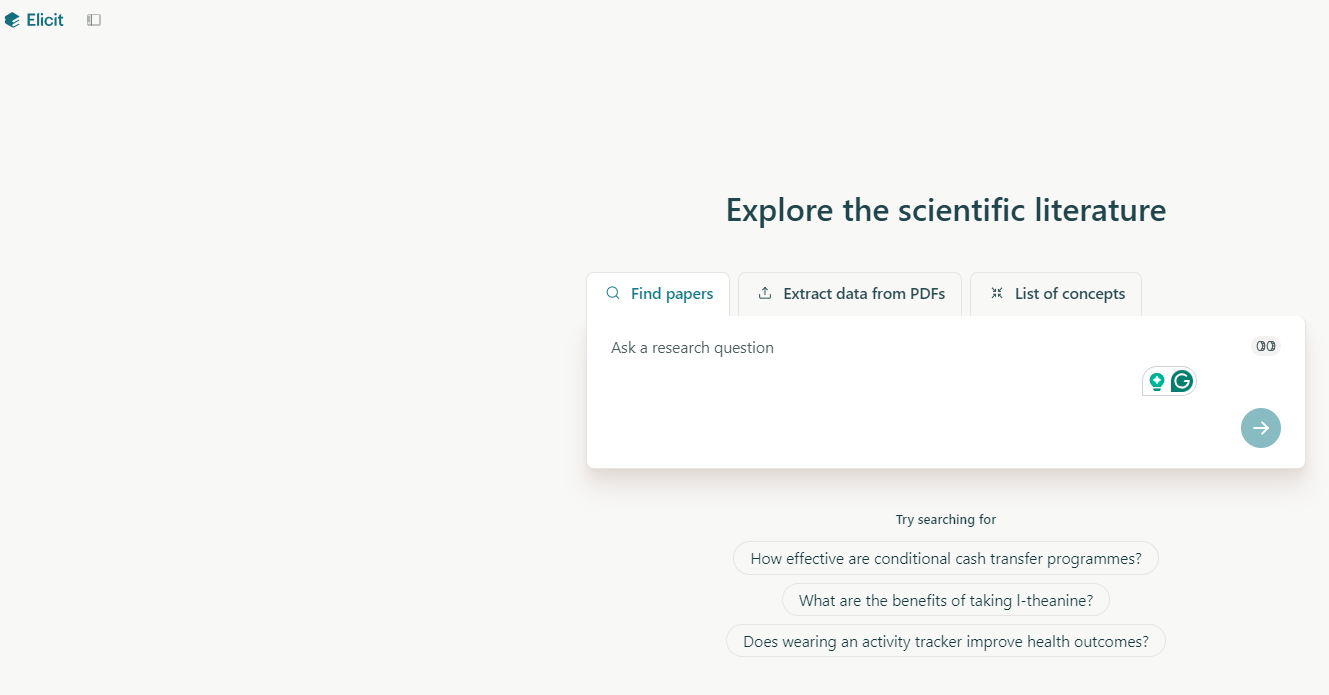 Tools
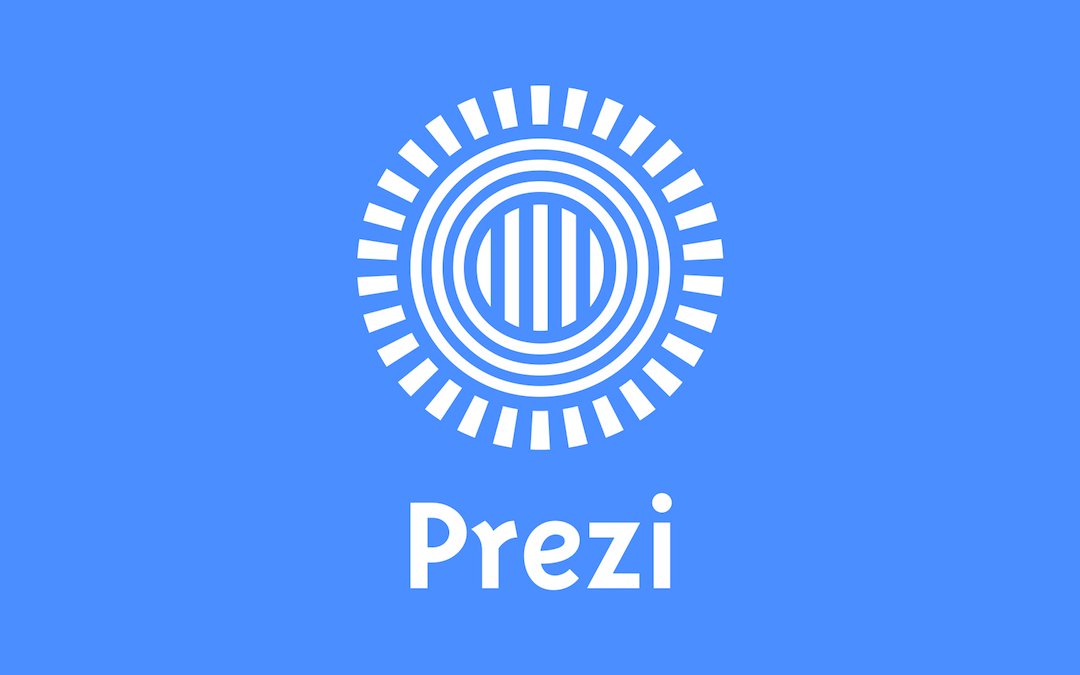 Elicit (analyze research papers, systematic reviews, meta-analyses, scoping reviews, rapid reviews)
Consensus(AI-powered search engine that finds and summarizes scientific research papers)
Semantic Scholar (AI-powered research tool for scientific literature)
Chat GPT 4 and apps (GPTs)
Grammarly (AI writing assistant)
Prezi AI (presentation)
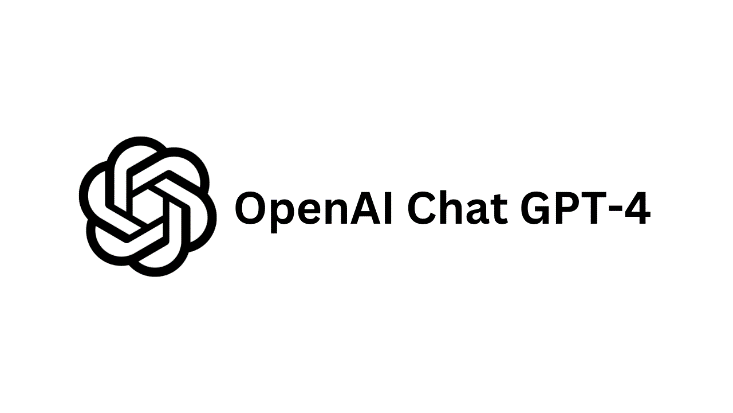 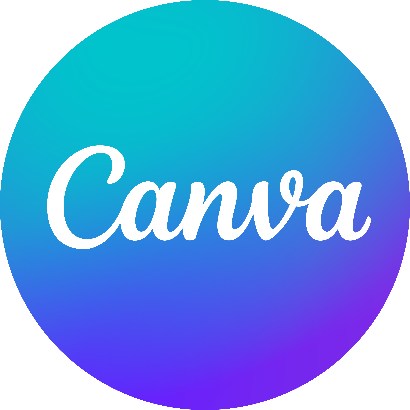 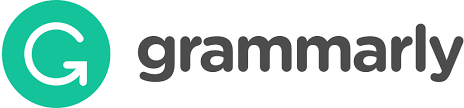 Examples
Finding and summarizing papers
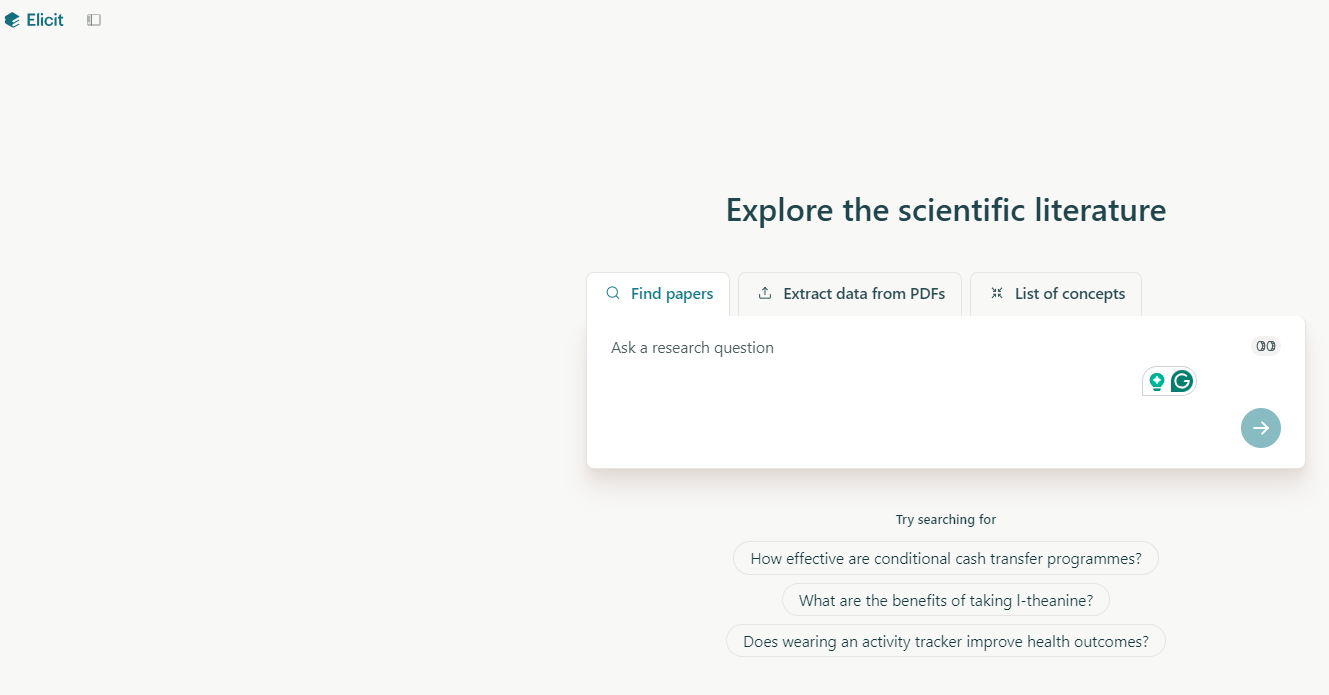 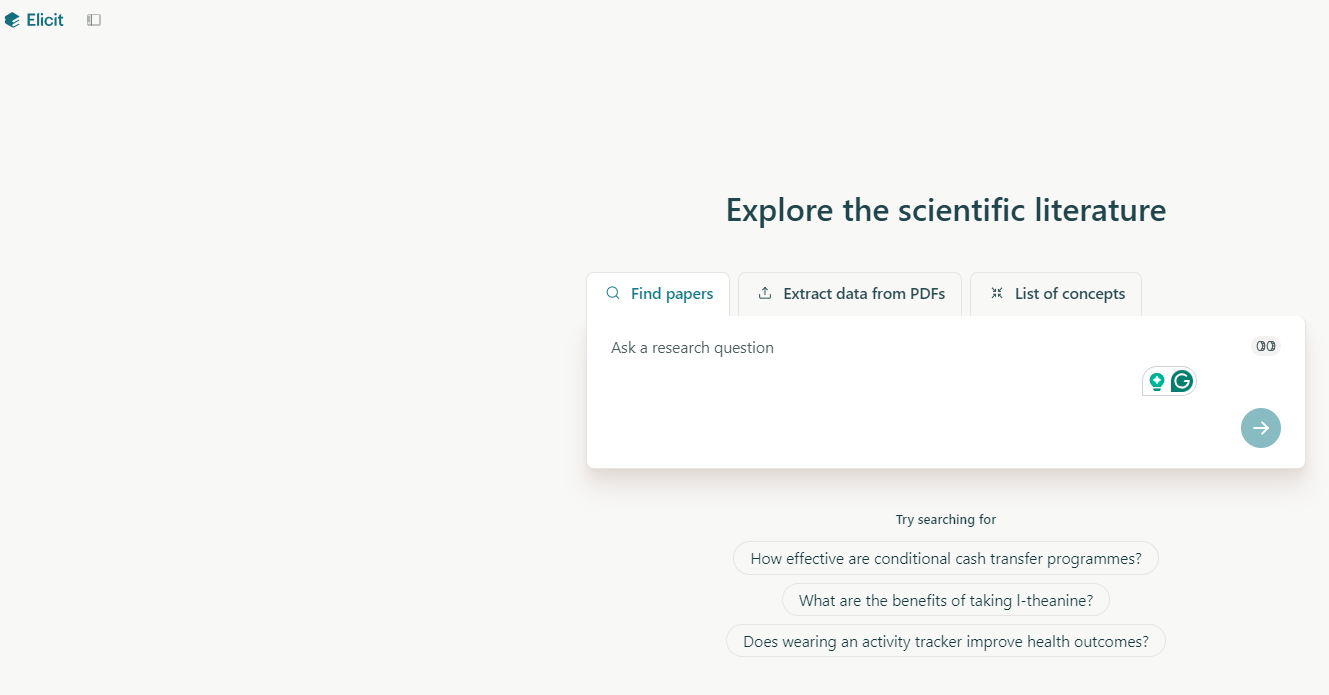 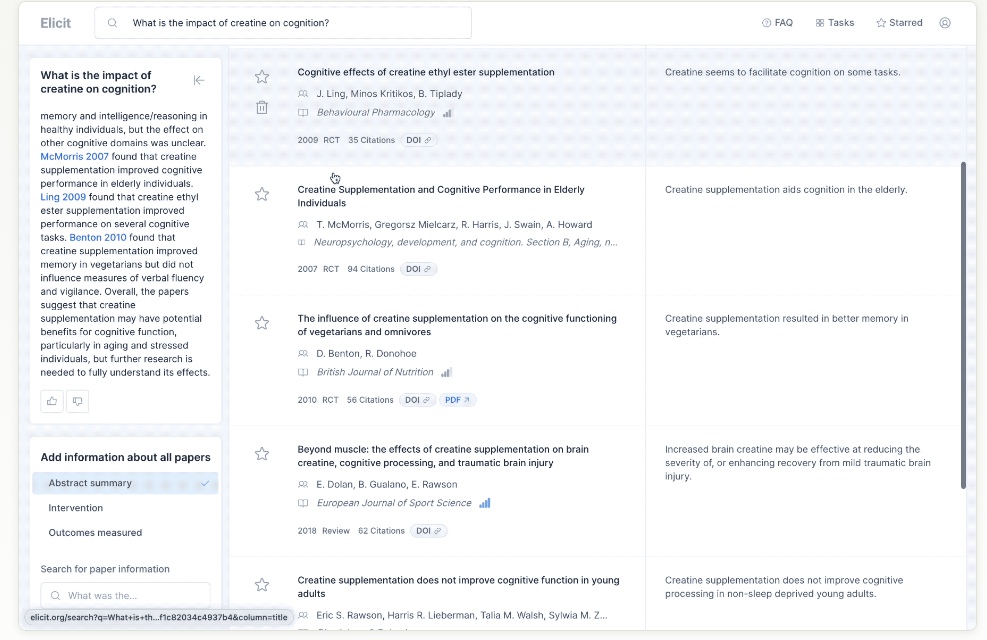 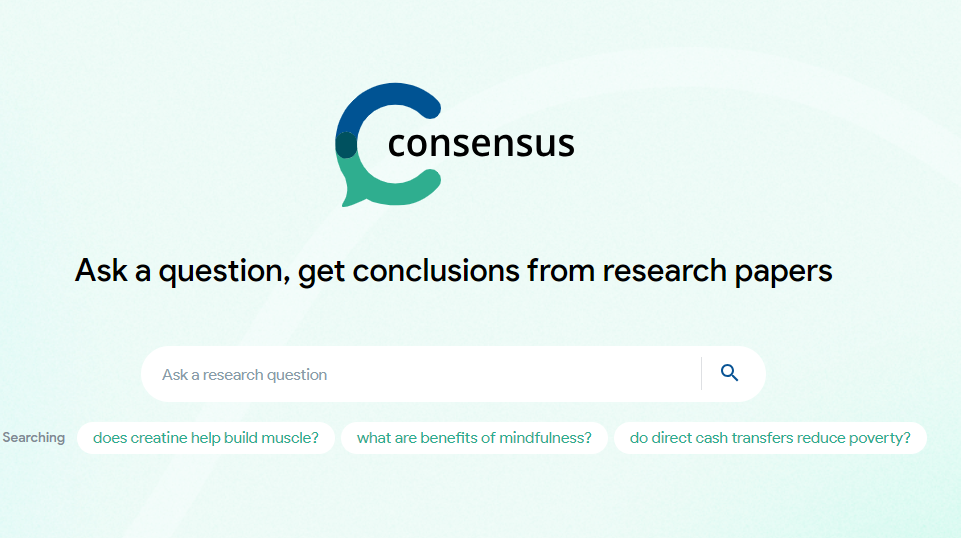 Examples
Finding and summarizing papers
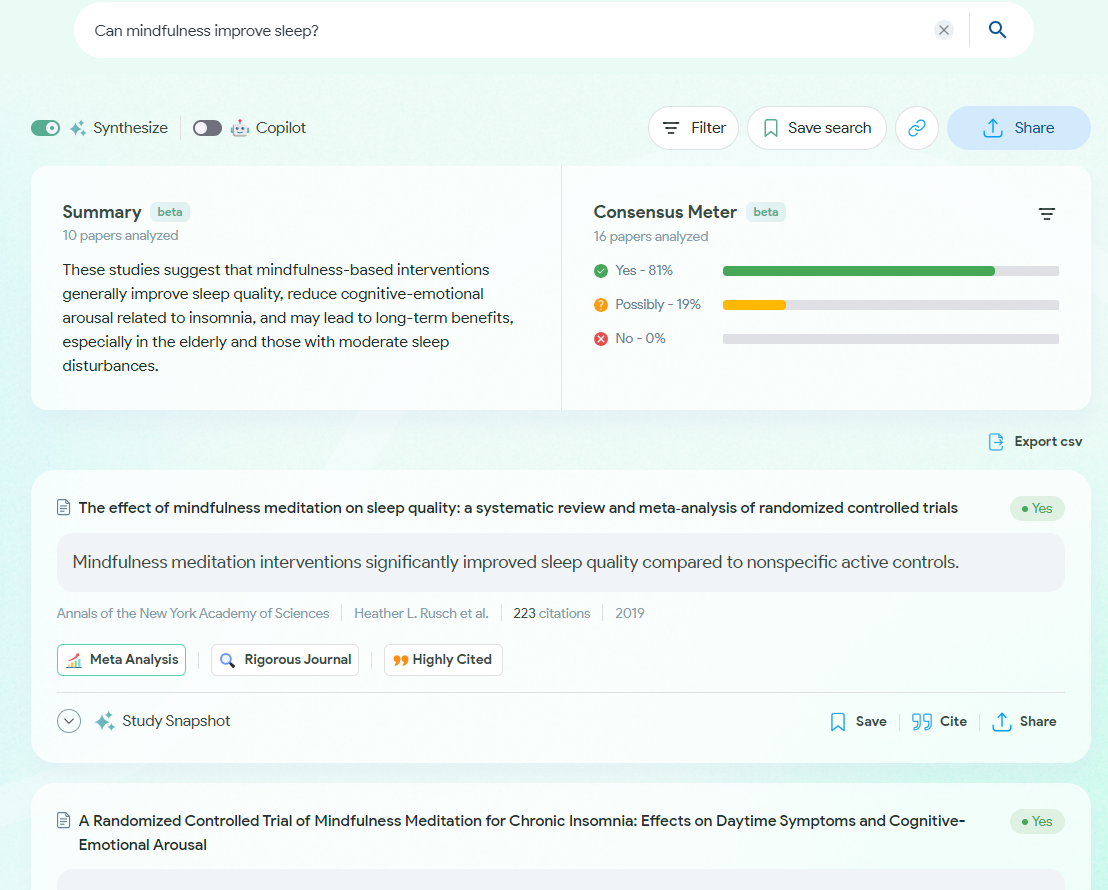 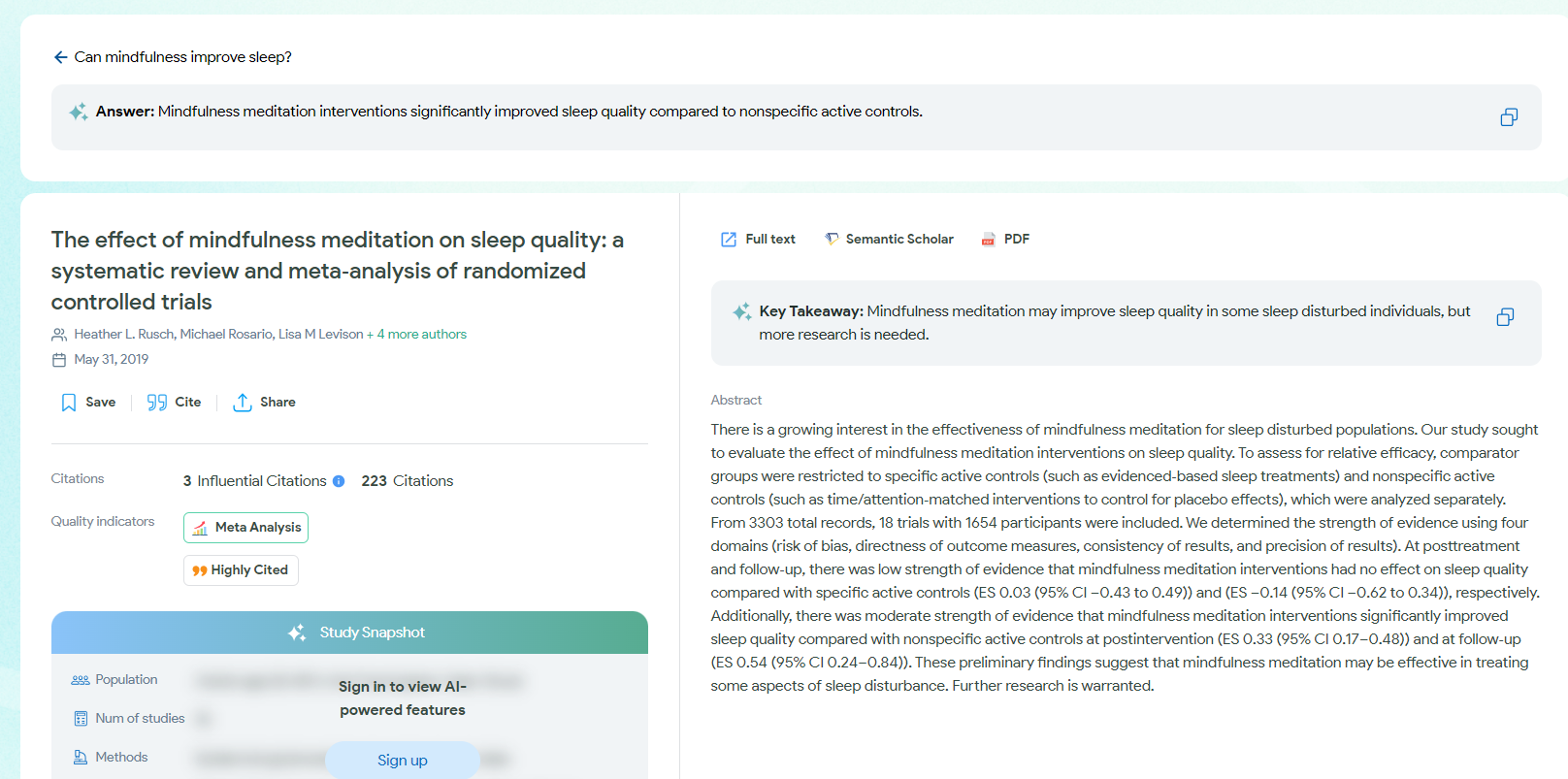 Examples
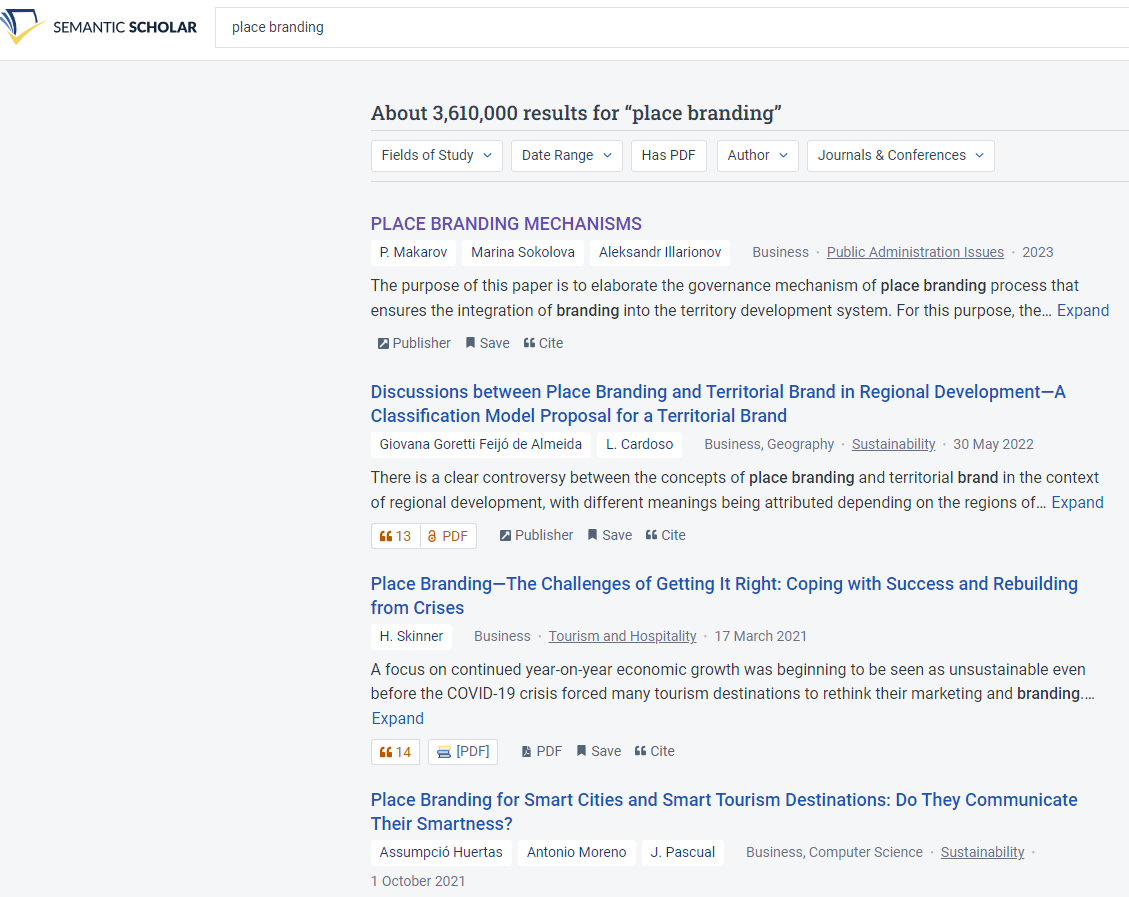 Finding and summarizing papers
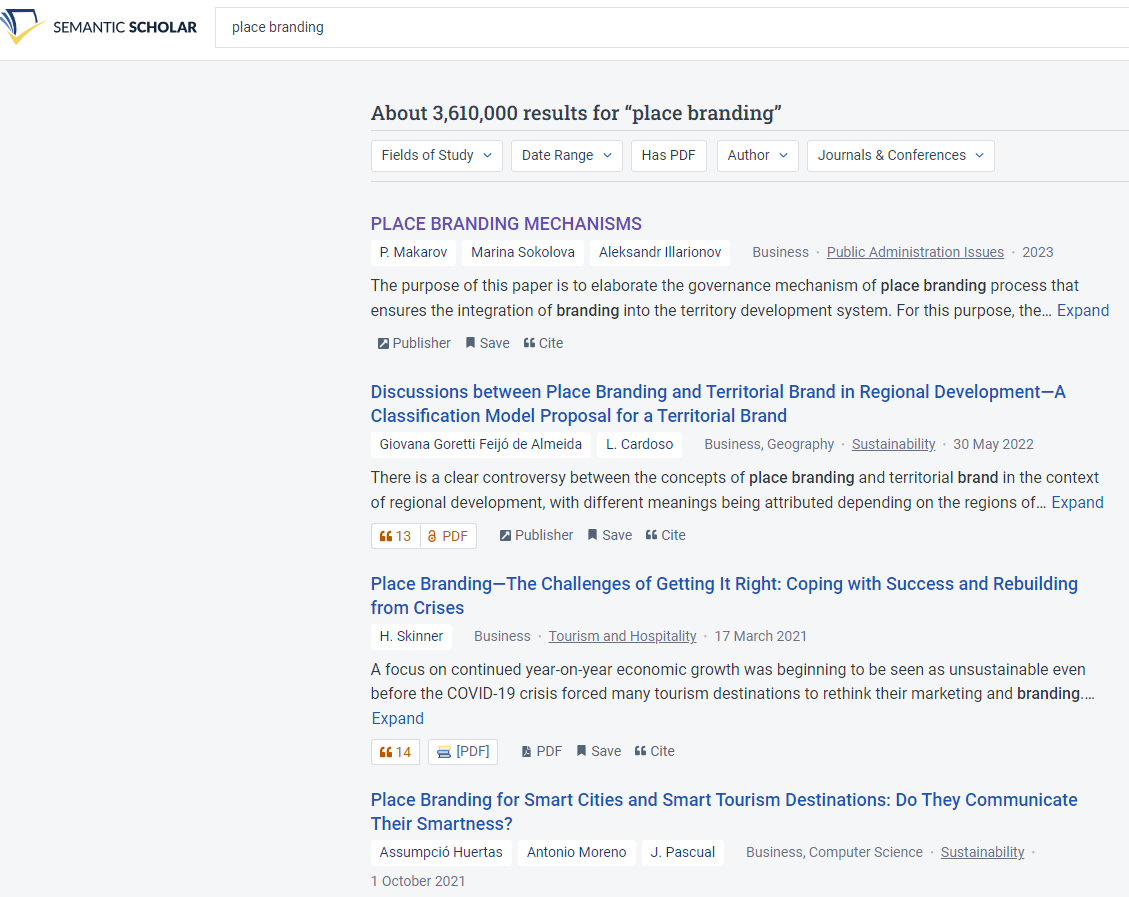 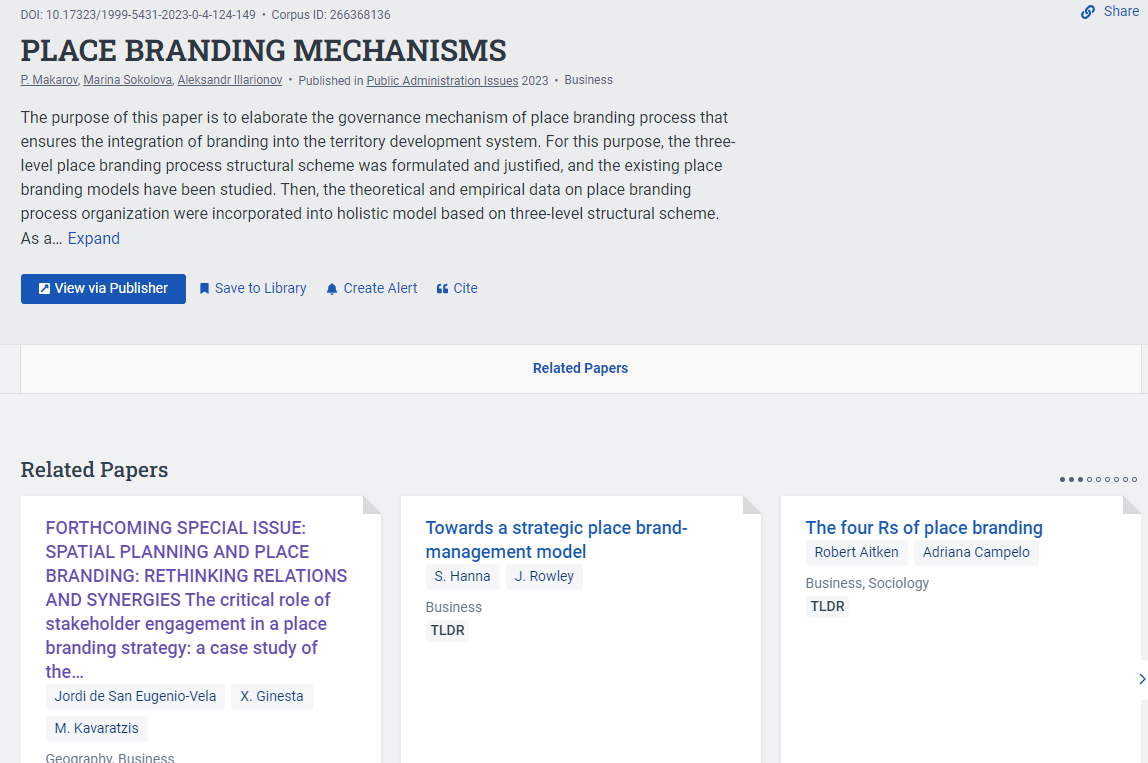 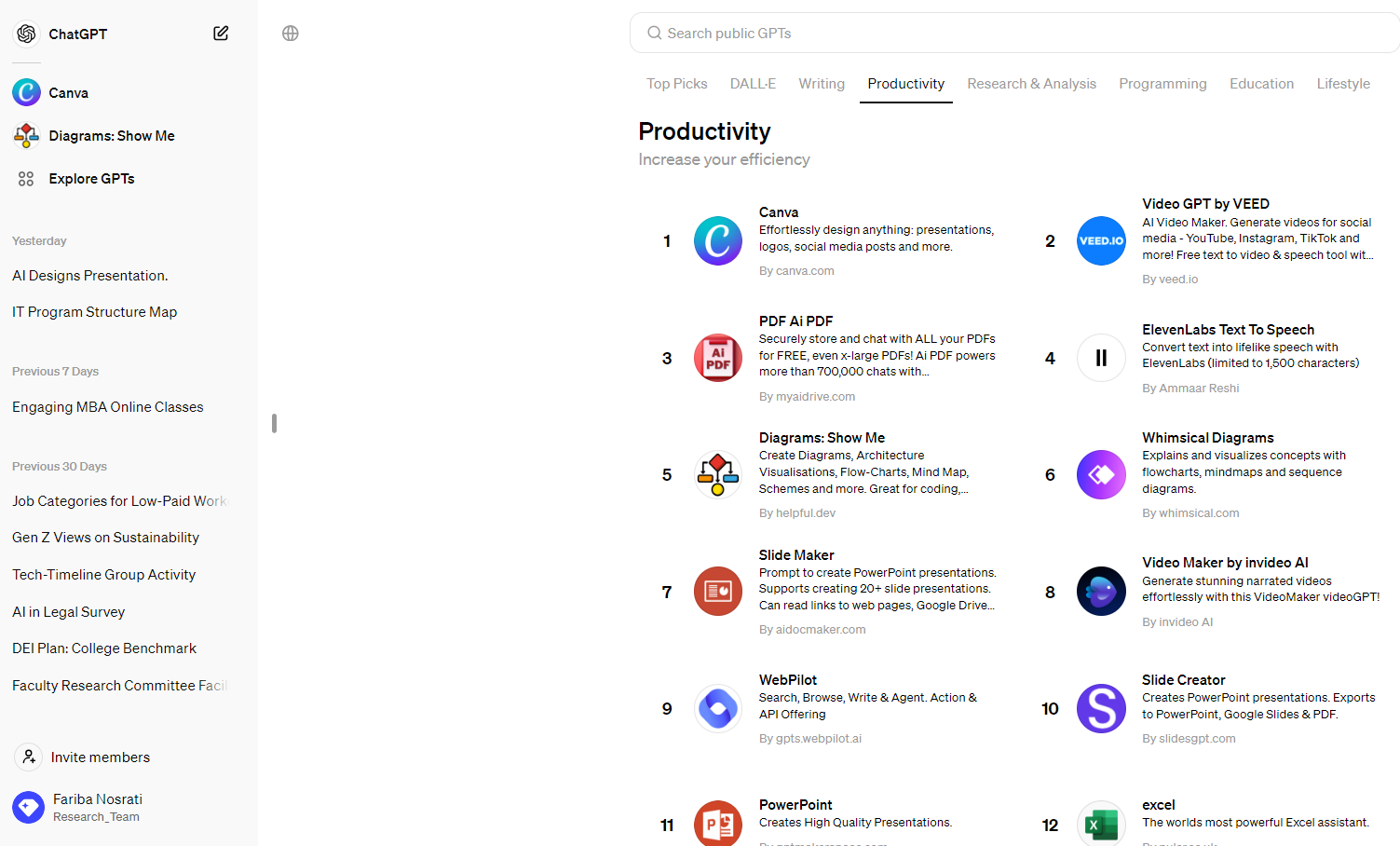 Examples
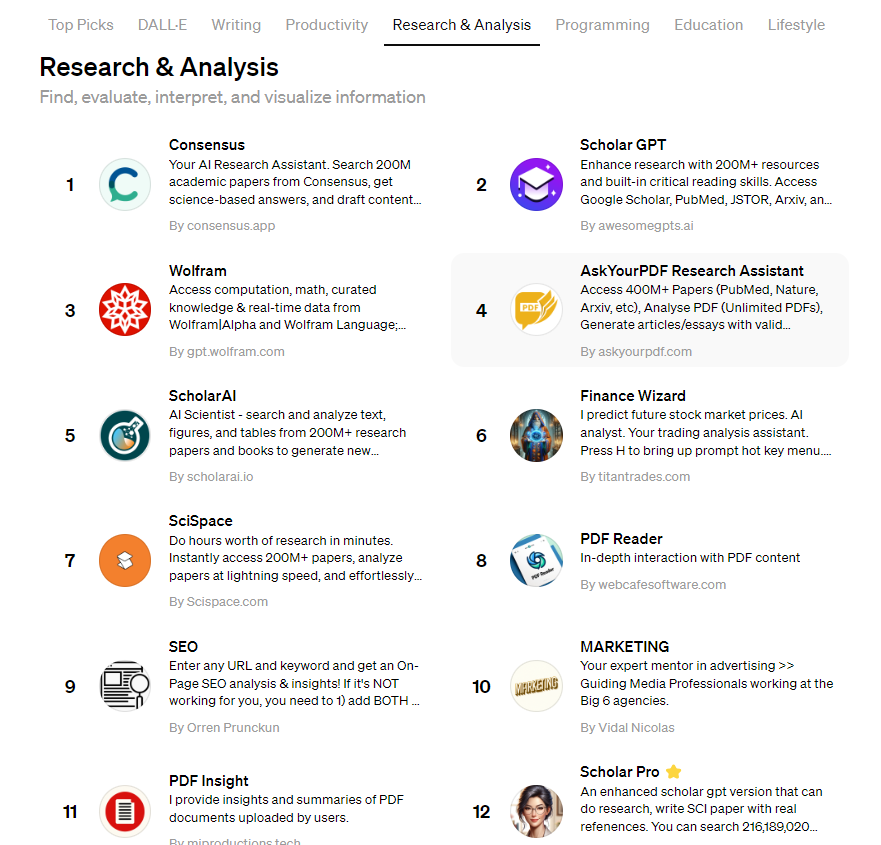 Examples
Creating presentations
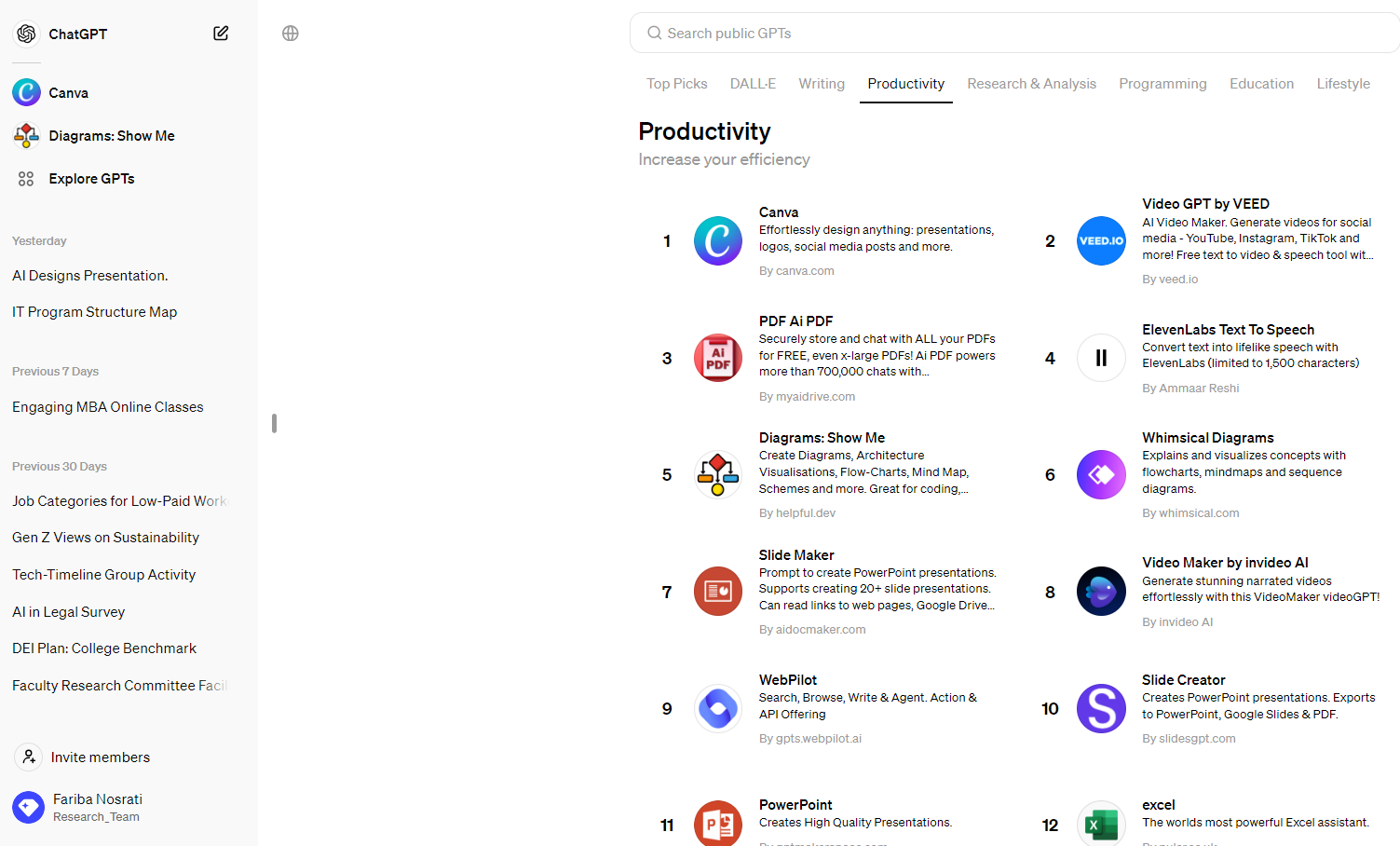 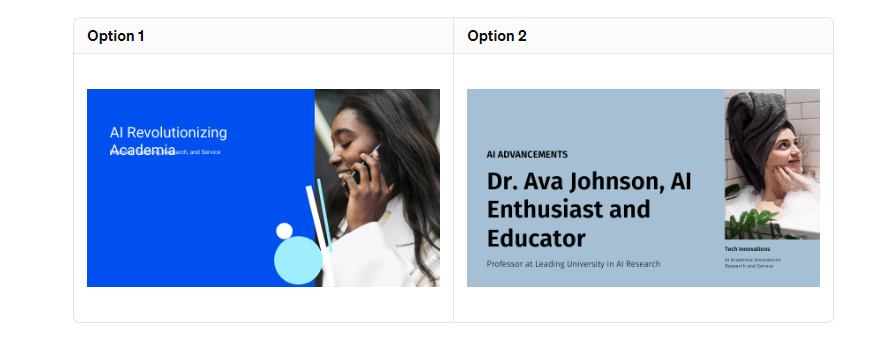 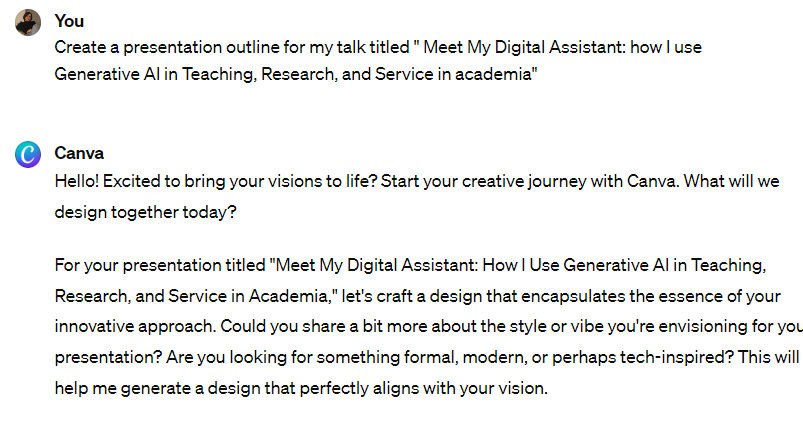 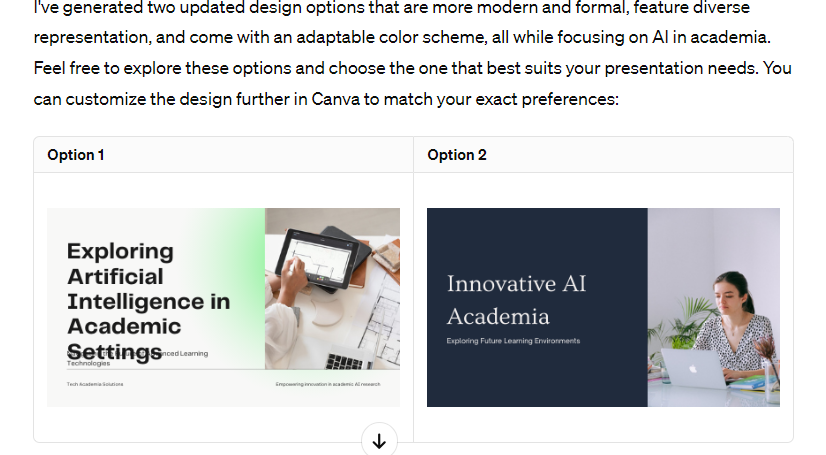 https://prezi.com/view/b5b3mDdVW9w4y0OjOfYE/
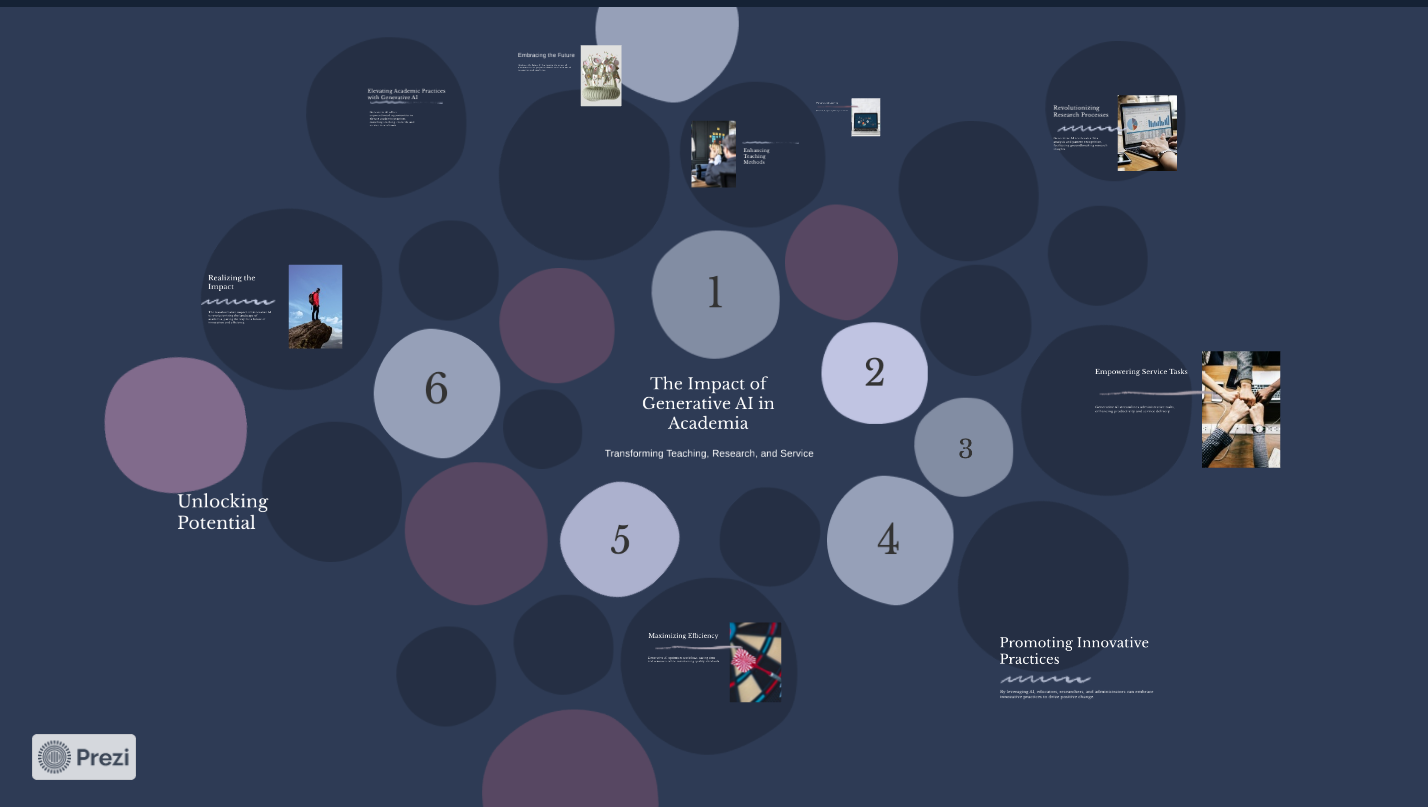 Empowering Service Tasks
Generative AI streamlines administrative tasks, enhancing productivity and service delivery.
Use cases
Generating ideas & drafts
Creating templates
Finding resources 
Summarizing information
Copy editing 
Communications
Emails
Tools
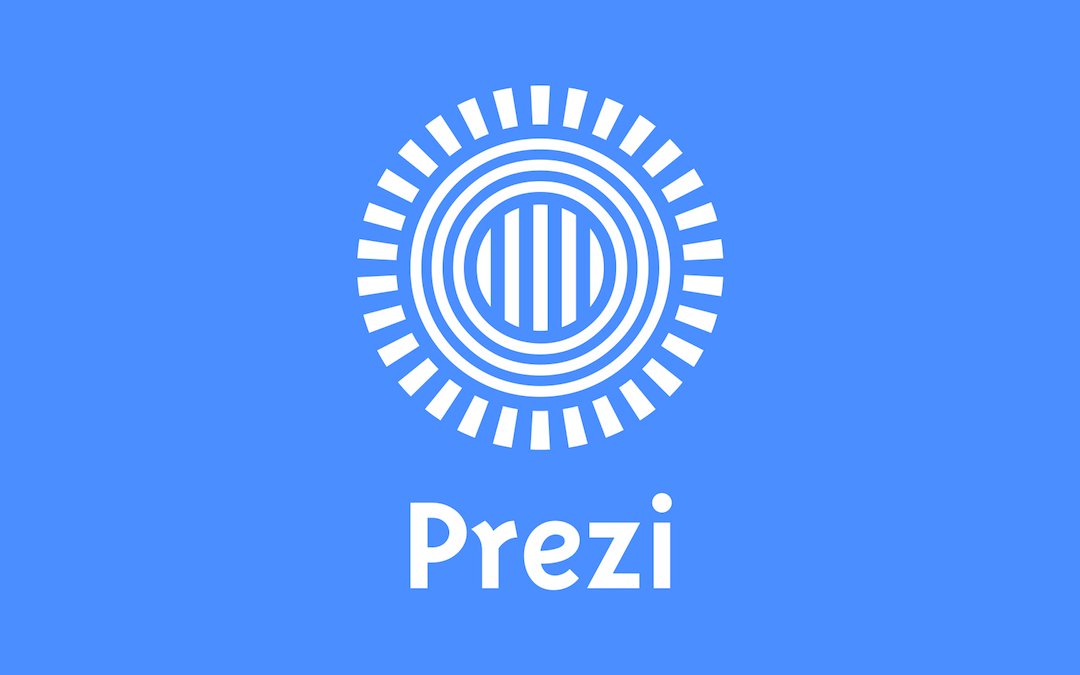 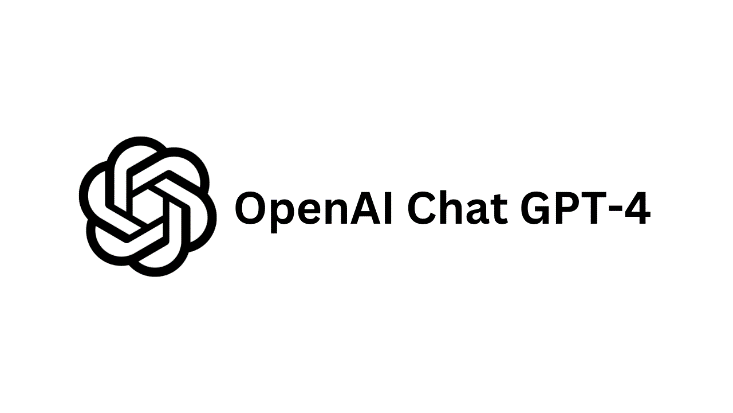 Chat GPT 4 and apps (GPTs)
Grammarly (AI writing assistant)
Prezi AI (presentation)
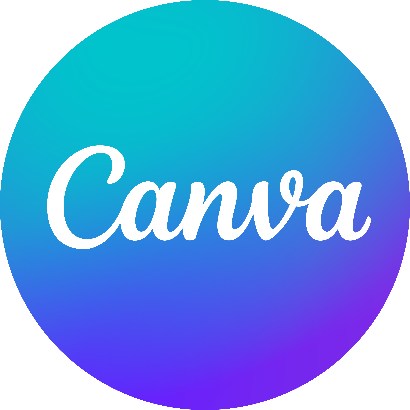 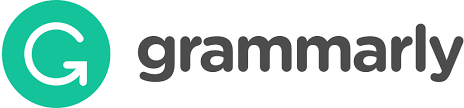 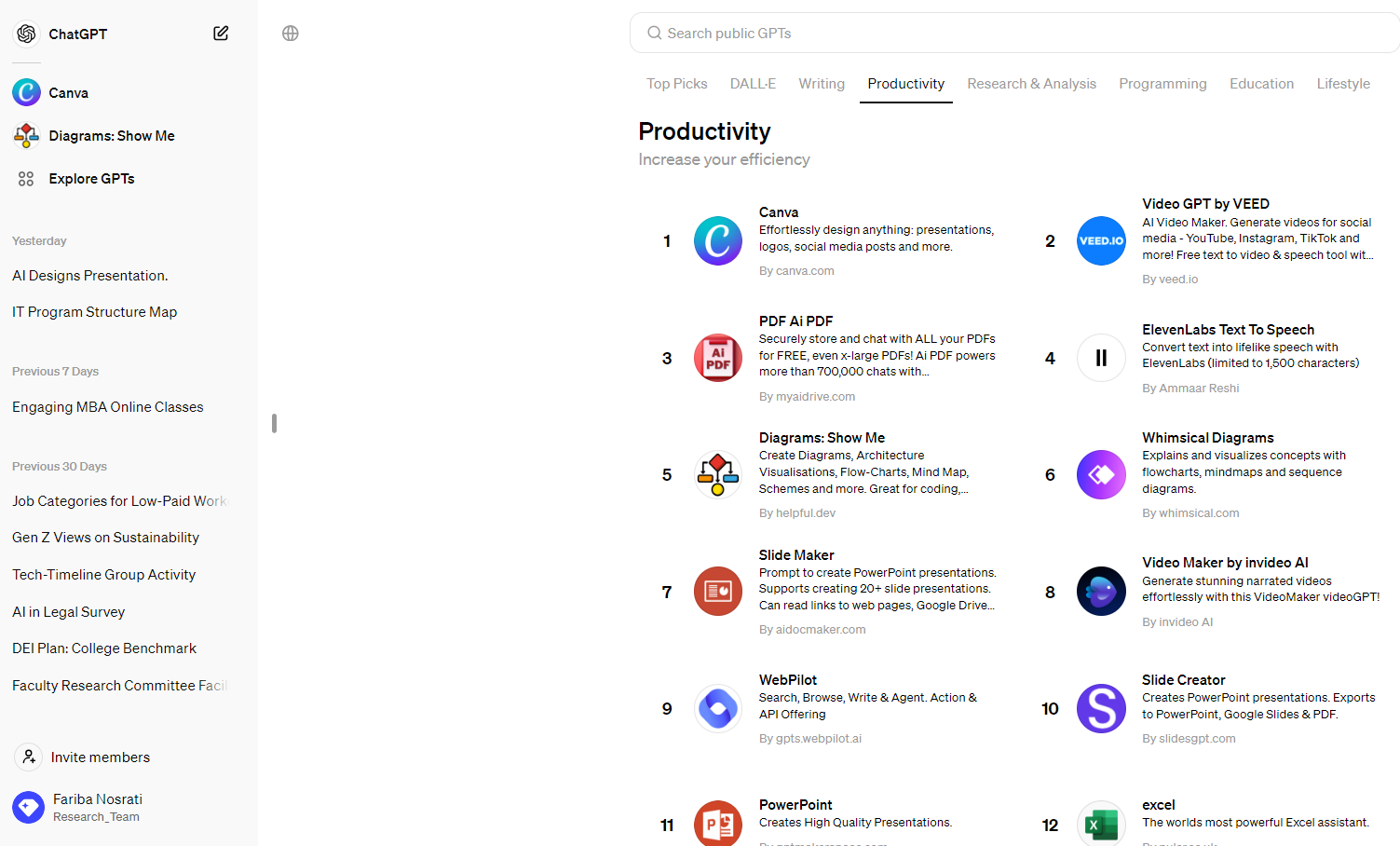 Examples
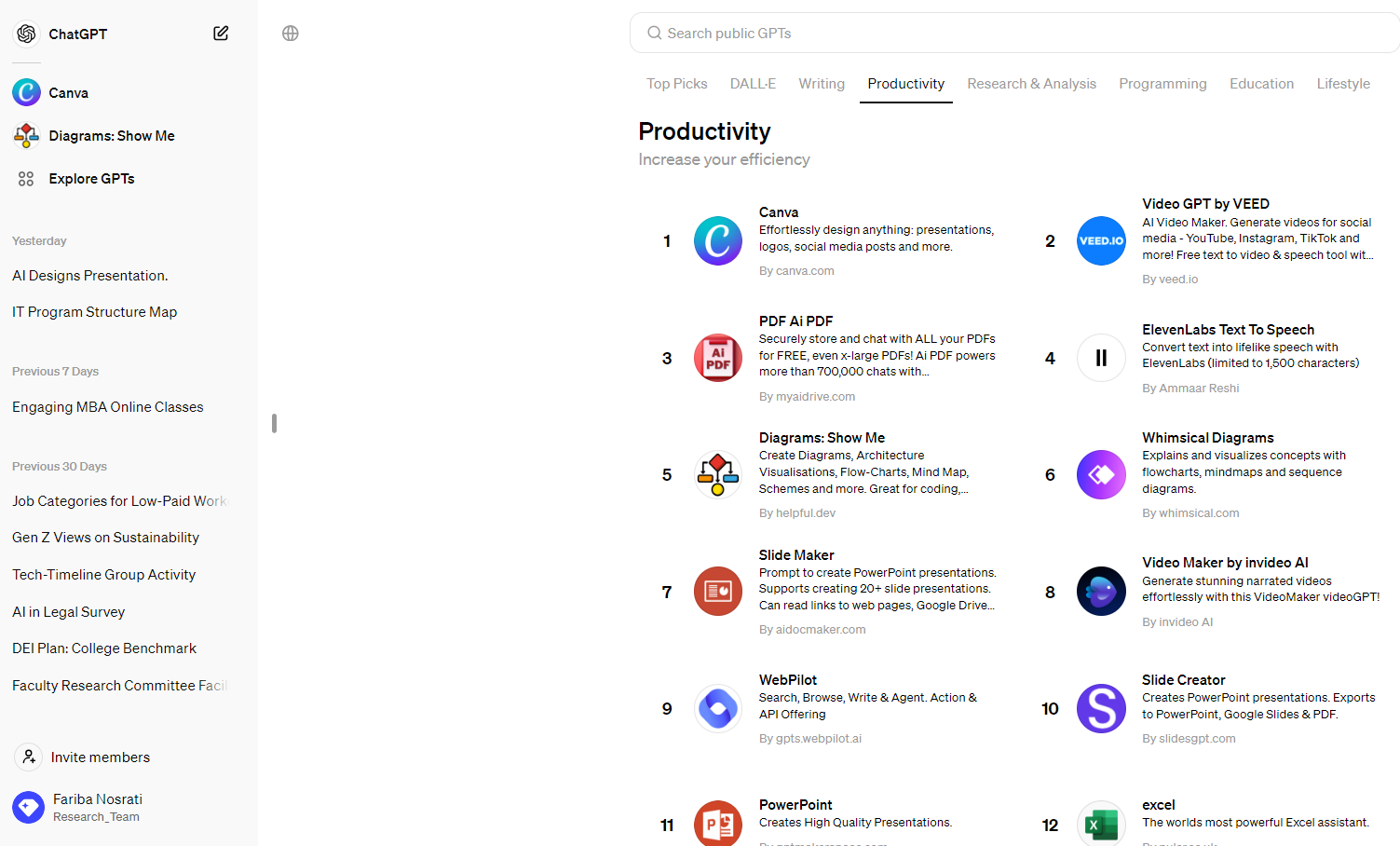 Personalized recommendation letter
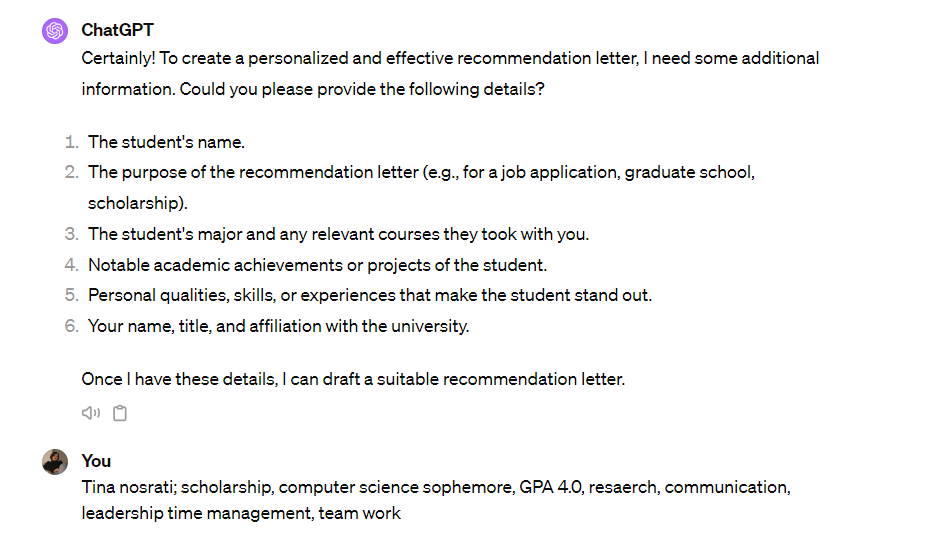 Generating ideas and drafts
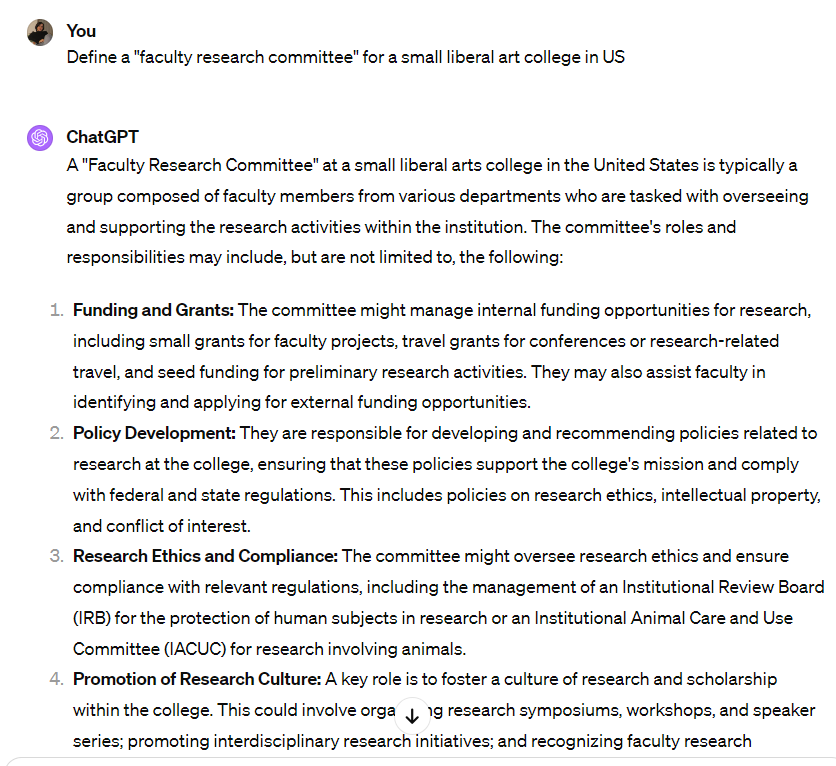 Wrap up
AI is a powerful productivity tool that can help: 
Maximize efficiency  
Unlock potential 
Elevate academic practices
Embrace the future
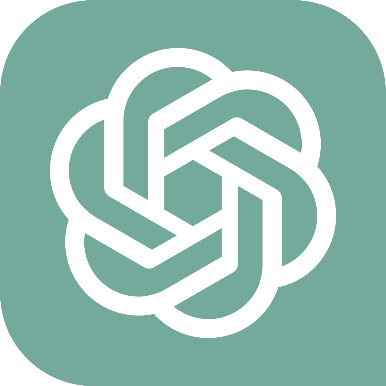 My top use cases
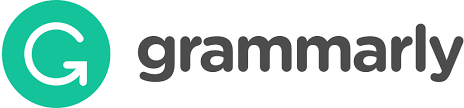 Teaching
Research
Service
Generating ideas & drafts
Creating templates
summarizing information
Copy editing 
Communications
emails
Creating templates and rubrics
Drafting course outlines
Developing class activities
emails
Generating ideas, drafts, and titles
Finding resources and summarizing information
Copy editing